www.luckylionbuses.com.ar
Primera empresa Argentina de Vehículos eléctricos urbanos desde 2007
con  una amplia red de concesionarios en todo el país
Fomentando  la Industria Nacional, desde 2012 los vehículos comenzaron a importarse desarmados
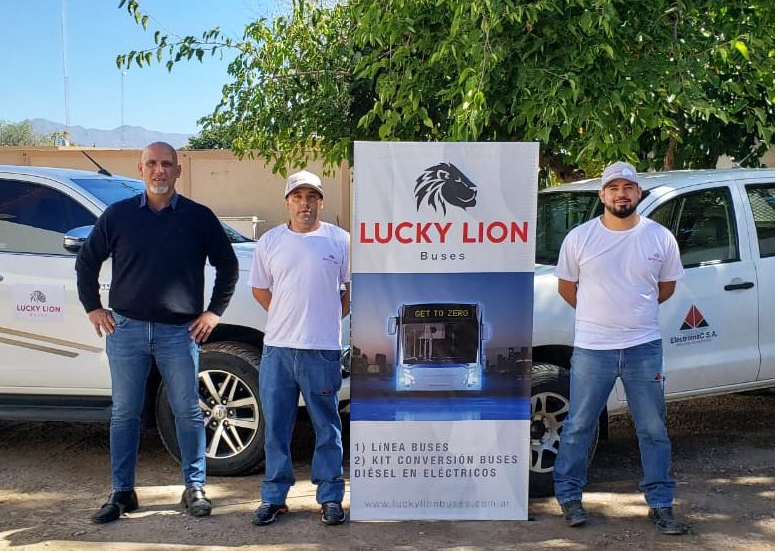 APOYAMOS  INICIATIVA  LEY DE PROMOCION ELECTROMOVILIDAD
FOMENTO DESARROLLO INDUSTRIA NACIONAL
PROVEEMOS EQUIPOS PARA FABRICAR BUSES ELECTRICOS NACIONALES
Y CONVERSIONES DE BUSES 12 MTS Y CAMIONES HASTA 
500 KM AUTONOMIA CARGA EN 1 HORA
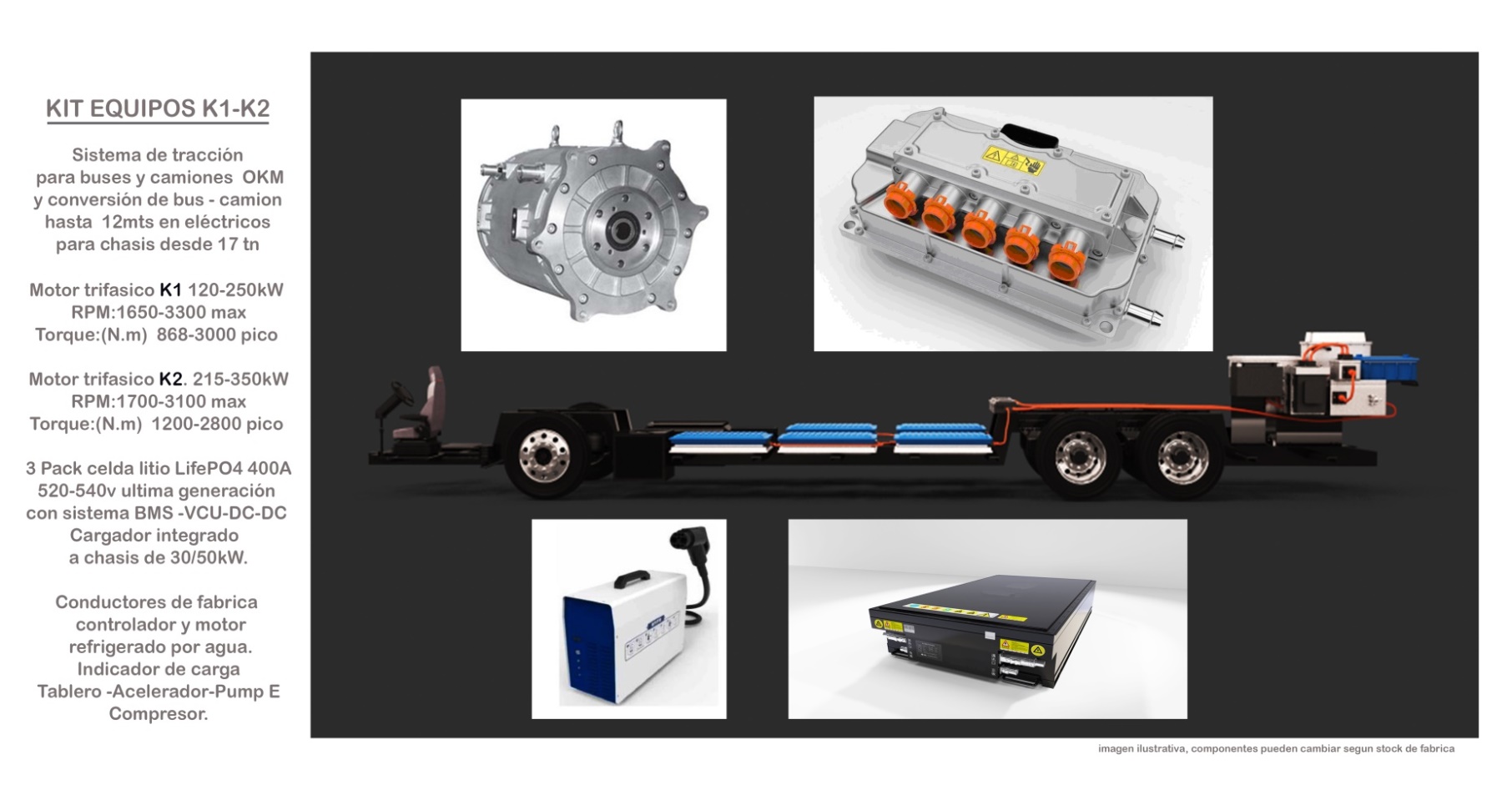 VENTAJAS  QUE CONSIDERAMOS DEL PROYECTO DE LEY. 
INICIATIVAS COINCIDENTES  QUE LLEVAMOS ADELANTE.

Provisión de equipos para:
-Primeras fabricas de vehículos eléctricos
-Para empresas carroceras
-Para empresas de transporte conversión de camiones

Sustitución de importaciones.
Bus importado USD 350.000 - 400.000 Vs Conversión 
Local = mano de obra local + cadena de valor + reactivación sector
USD 150.000 conversión local.

Provisión para mercado interno y regional. No existe fabricación buses en región.
Ejemplo para Buses fabricados o convertidos para parque 18.000 buses (AMBA)

Fomento desarrollo local
I+D+I de componentes y autopartes

Eficiencia energética y 0 infraestructura
Eficiencia motores 95 %. Cargador integrado sin otra inversión. Cero emisiones

Amortización y menor gasto publico
Costo de consumo de combustible entre 3,5 -  4 años  = costo equipo vida útil 10-15 años.
DESAFIOS POR DELANTE  COINCIDENTES CON ESTUDIO
Y PROYECTO DE  CAVEA

-Contemplar  homologaciones  locales de chasis según 
 norma R100 comunidad europea. Actualmente se requiere ensayar
  en el exterior el chasis electrificado.

-Sugerencia continuidad subsidios para amortizar adquisición
 de chasis electrificados, equipos y buses eléctricos.

-Creación de líneas de créditos directos de bancos públicos
a empresas de transporte para adquisición de buses, chasis.

-Fomento inclusión articulado para desarrollo local baterías 
  de litio ( 40-50 % costo bus) 

-Beneficios aranceles 0 para importación componentes y 
  exportación de vehículos por 4 años o >

- Incorporar articulado para facilitar circulación plan piloto de buses 
   y camiones convertidos, registro  de los mismos como ya existe con
   los vehículos particulares. Facilitar las Constancia Técnica –(C.T.)
   para chasis nuevos pero  electrificados.
MUCHAS GRACIAS!!